Муниципальное автономное образовательное учреждение детский сад №3 «Светлячок№3 
 г. Кировград.
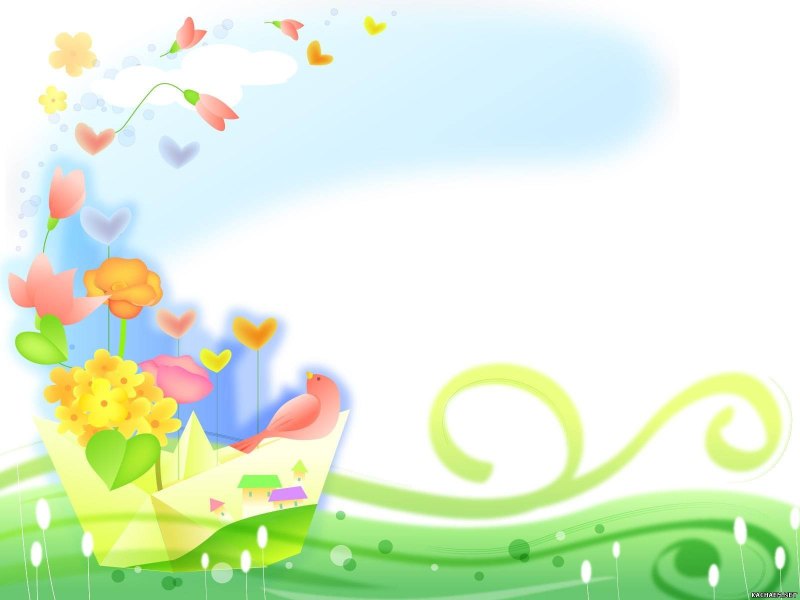 Дифференциация звуков С-Ш
Подготовила учитель – логопед 
     Багина А.А.
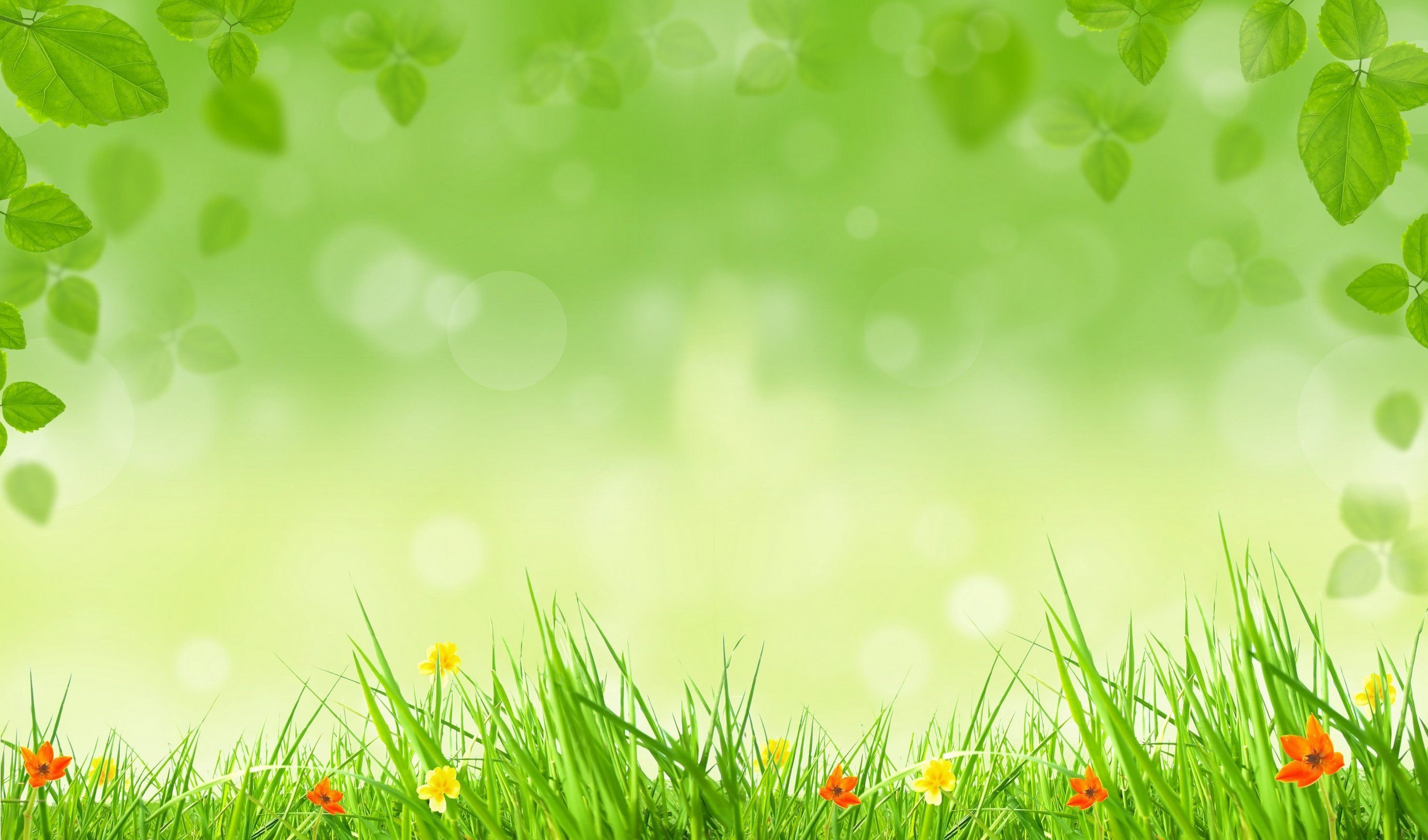 Слушай внимательно и повтори
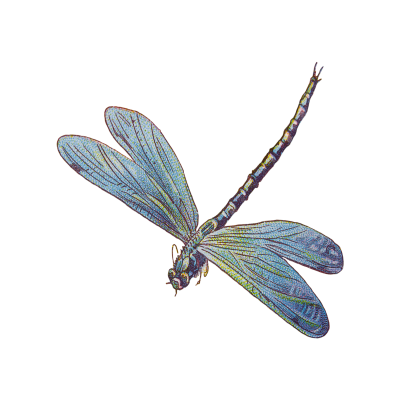 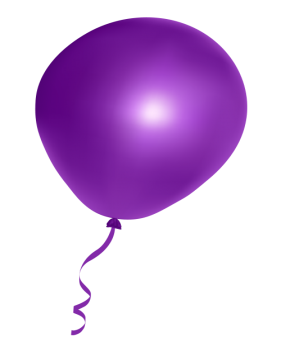 ШУ
СО
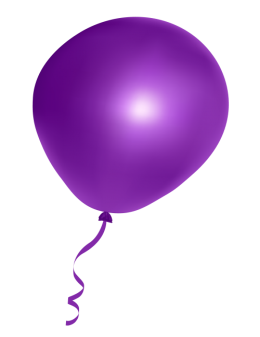 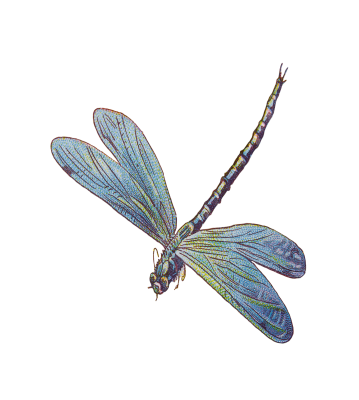 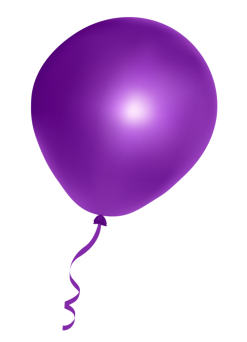 ШИ
ША
СА
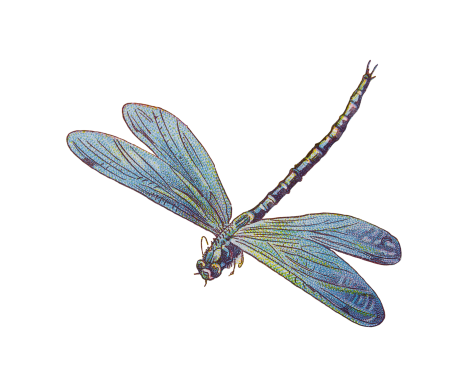 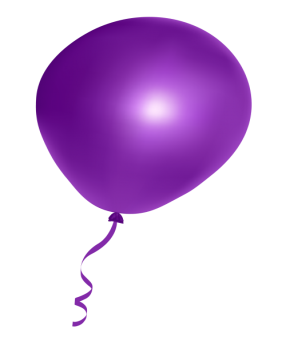 ШО
СУ
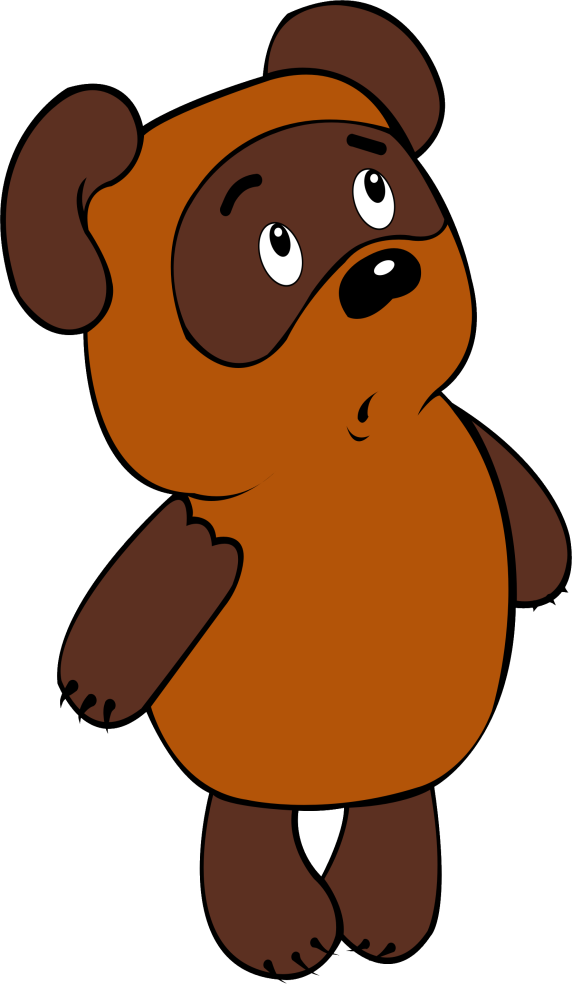 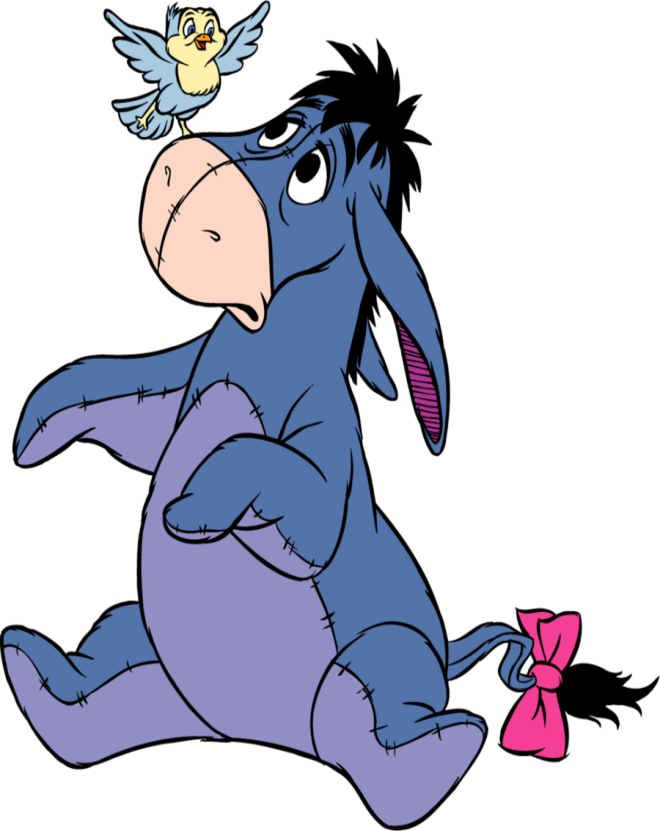 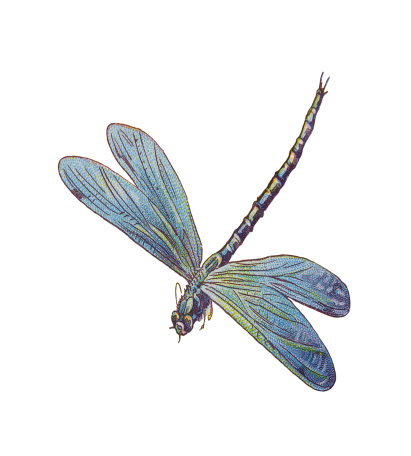 СЫ
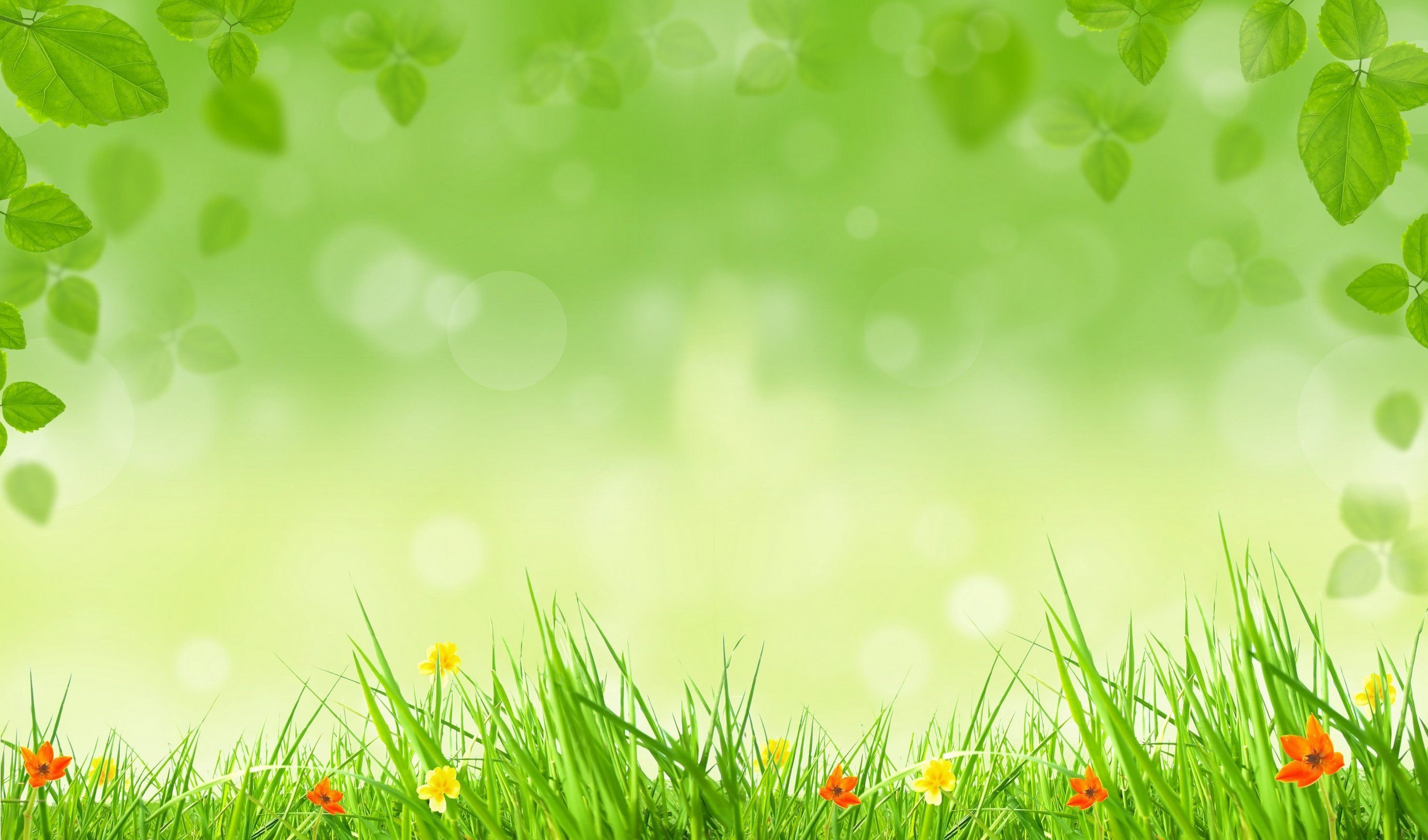 Покорми Ослика и Мишку овощами и фруктами
Ослик ест только то, где есть звук С
Мишка есть только то, где есть звук Ш
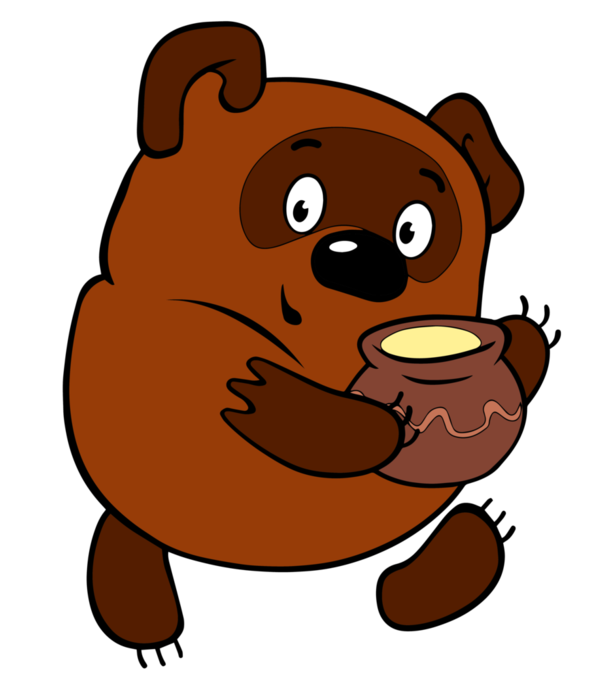 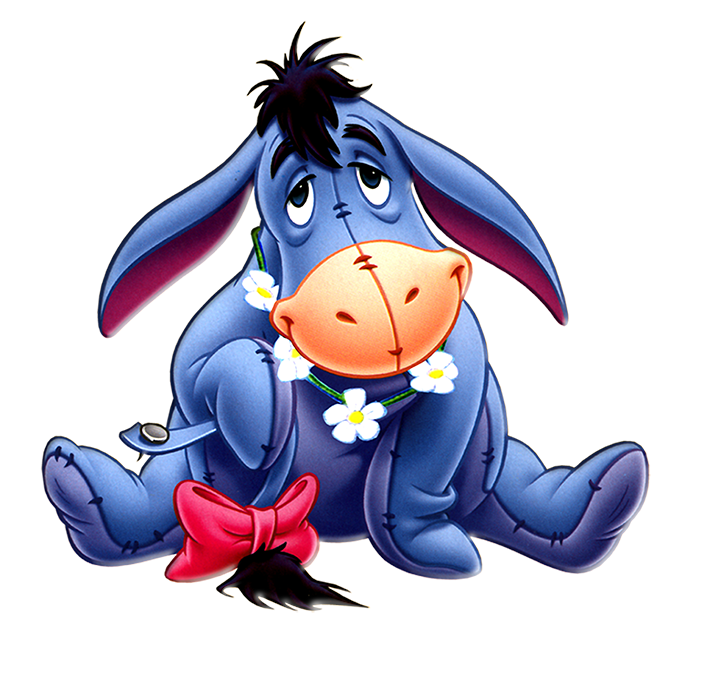 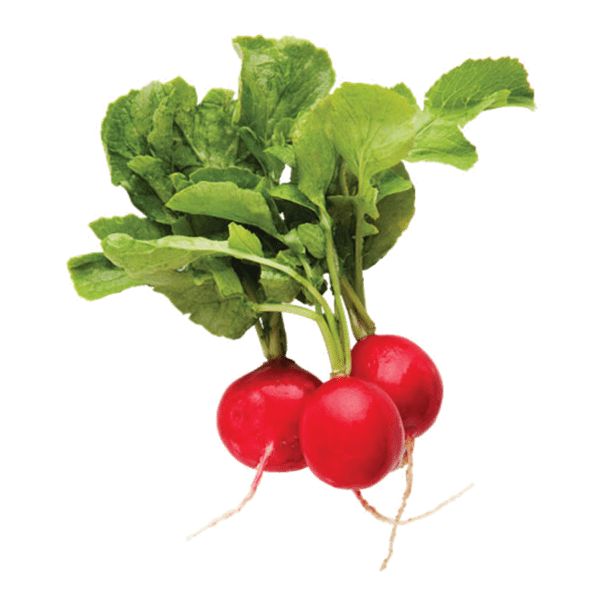 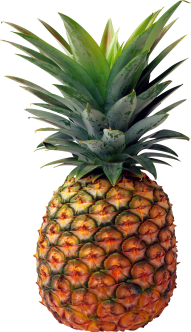 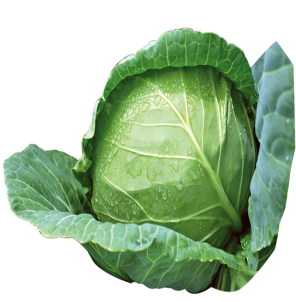 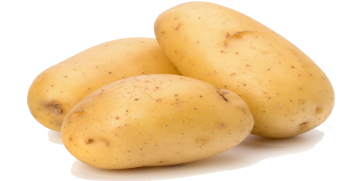 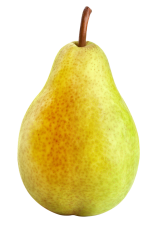 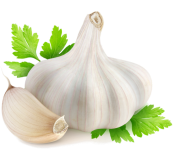 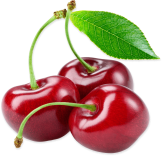 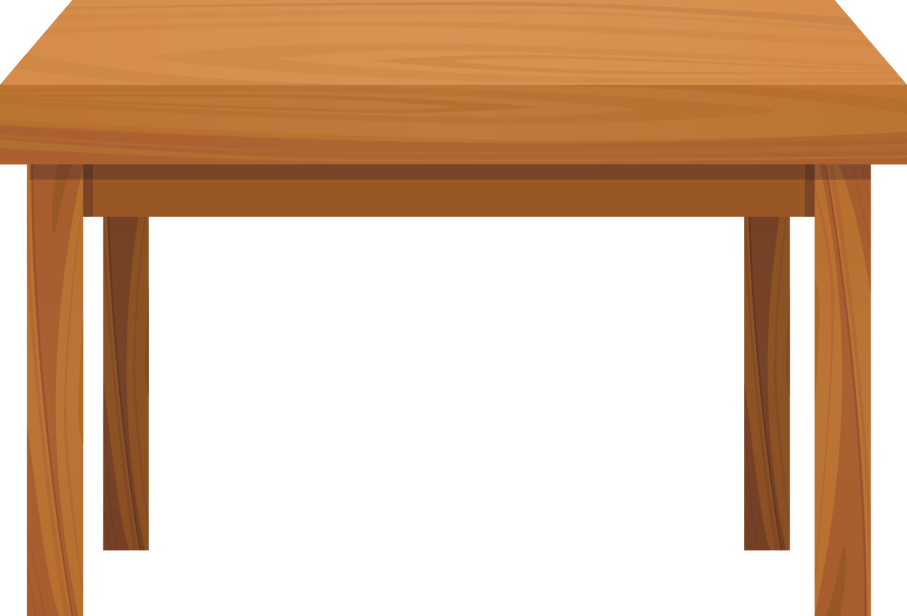 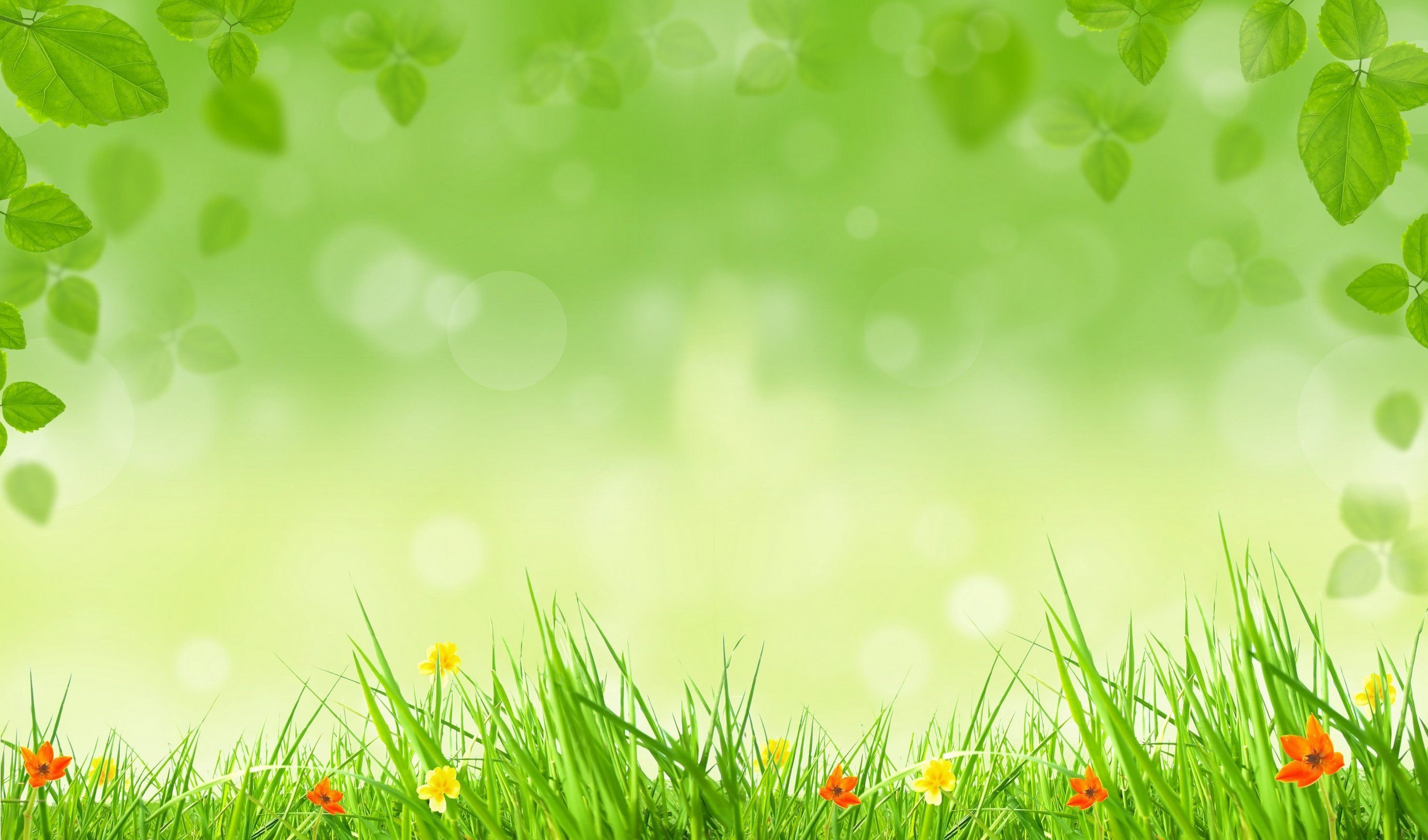 В гости к Ослику и Мишке приехали гости.
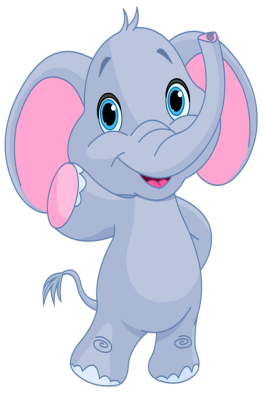 К Ослику едут те животные , в названиях которых есть звук С
К Мишке едут те животные , в названиях которых есть звук Ш
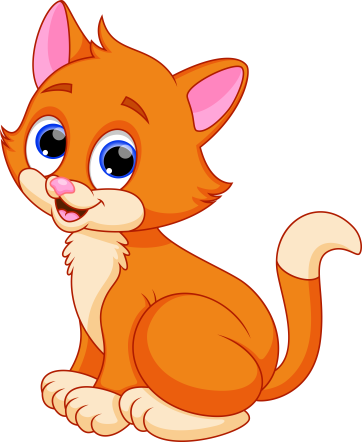 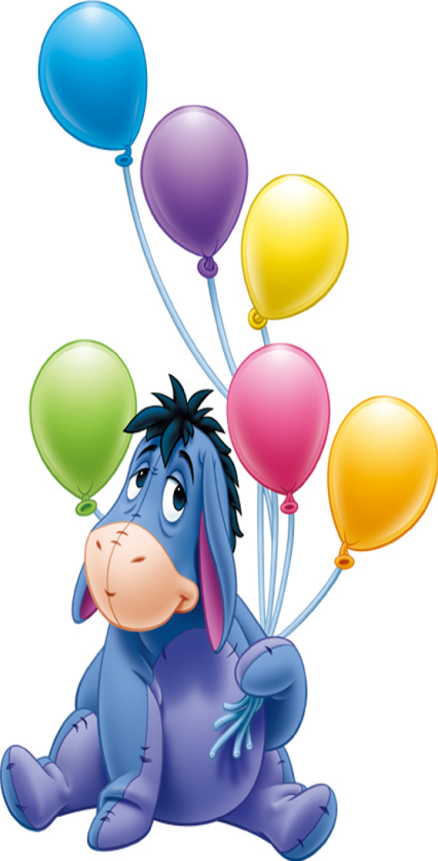 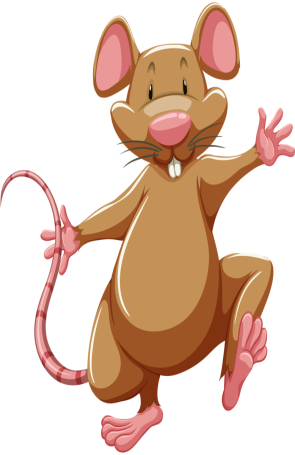 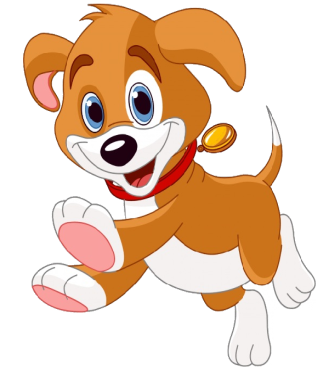 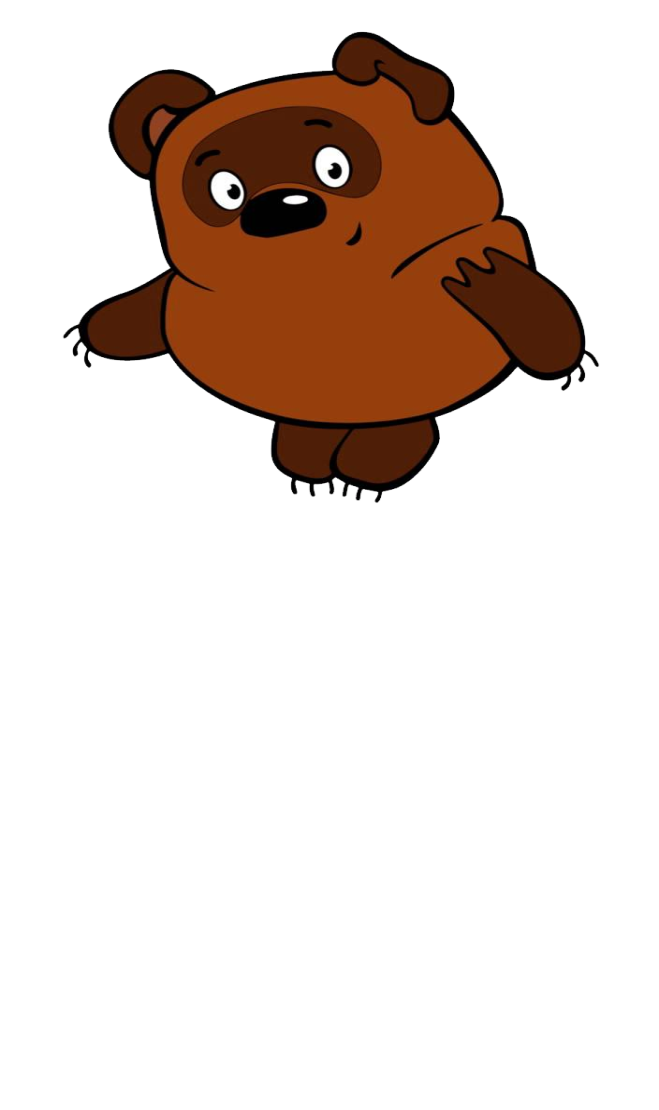 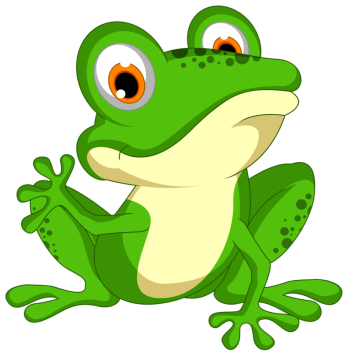 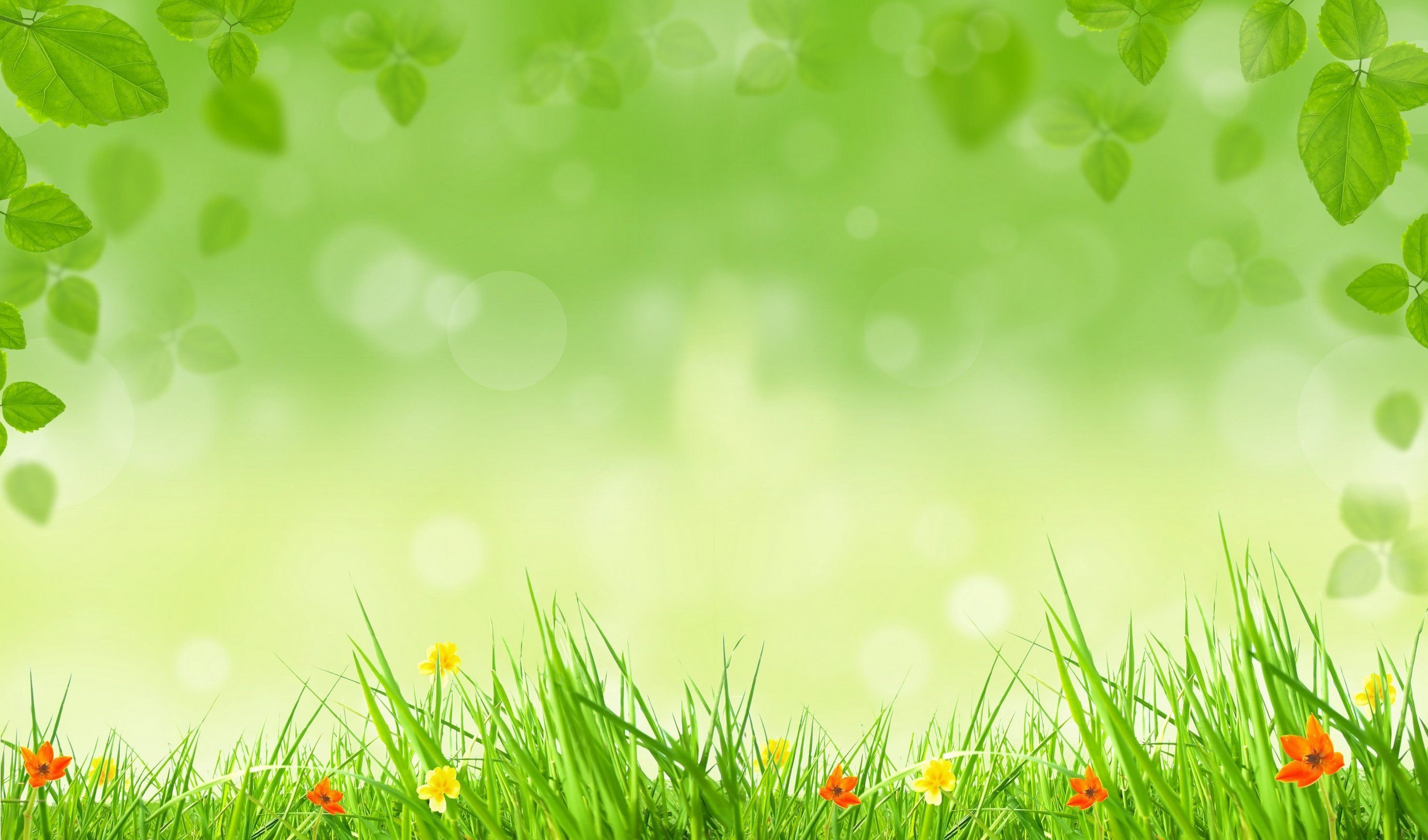 Дифференциация звуков С-Ш в рифмовках.
Повтори за взрослым четко произноси звуки      С-Ш
Расшумелись на опушке совы, сойки и кукушки.     Сварила Маша вкусную кашу.
Хороши в дорожку пирожки с горошком.
У большого шалаша слон качает малыша.
Береги нос в большой мороз.
     Дышит паром паровоз, пышет пар из-под колес.
Кашу Саше дали в миске, отдала всю кашу киске.
     Купался Иванушка у серого камушка.
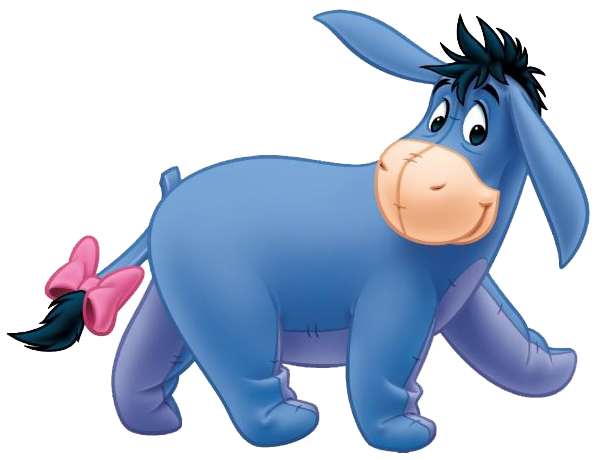 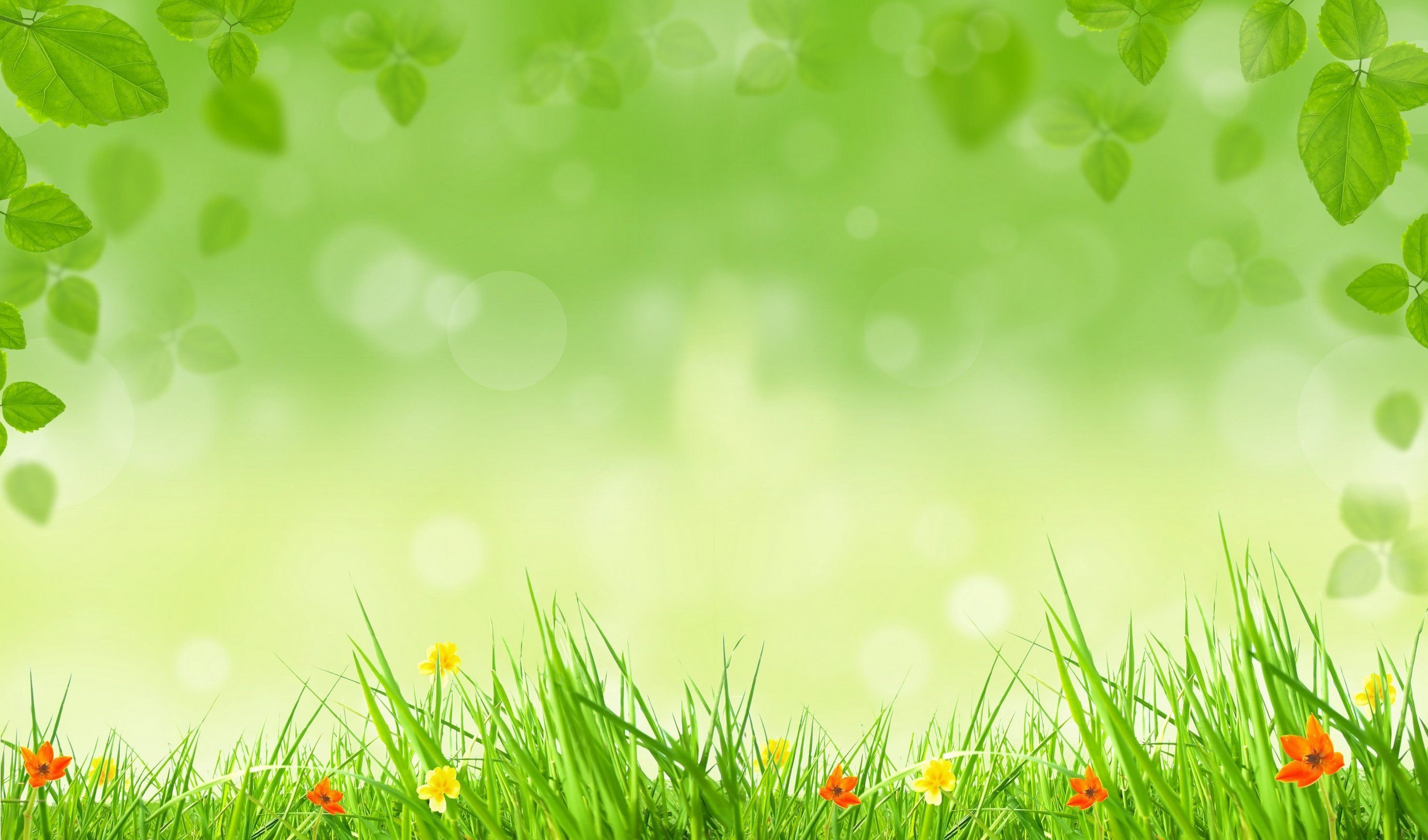 Найди место звука в слове
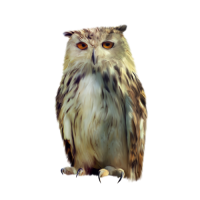 Мишке помоги найти место звука Ш в словах
Ослику помоги найти место звука С в словах
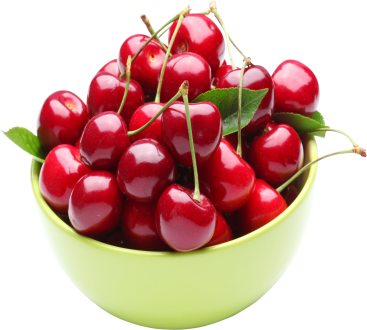 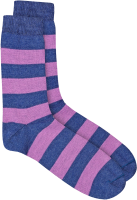 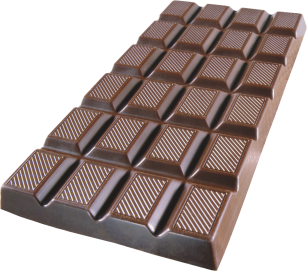 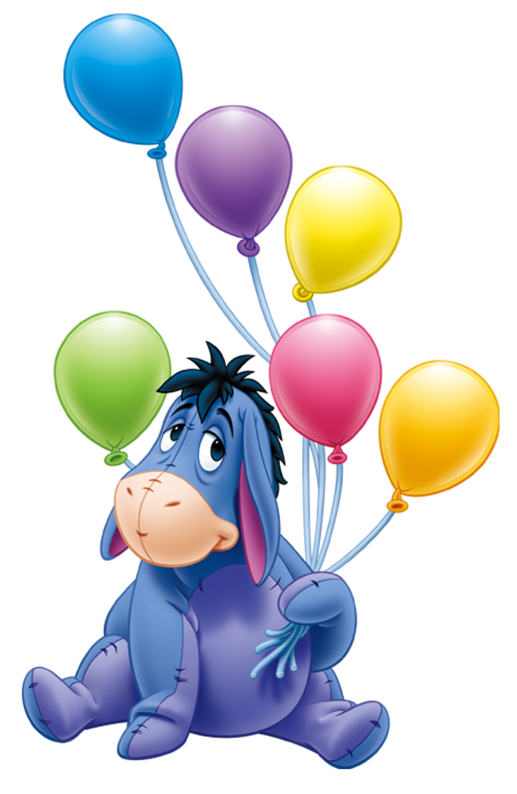 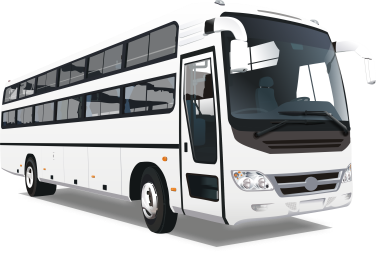 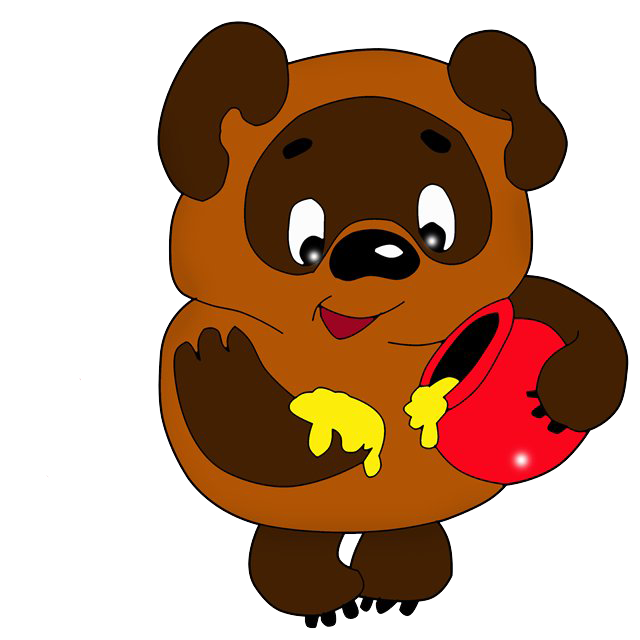